A New Program for Parents, Teachers and Children attending East Hartford’s Preschools
1
Deborah Poerio, DNP, APRN, FNP-BC
President/CEO
Integrated Health Services’ School Based Health Center Program
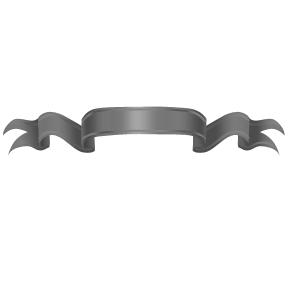 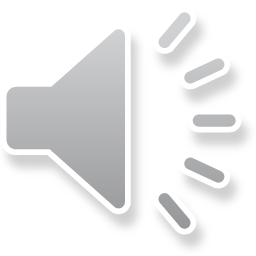 [Speaker Notes: Hello, My name is Debbie Poerio and I am a FNP who will be providing you with a summary of my capstone project, the increasing prevalence of preschool children exhibiting disruptive behaviors. 
But the real problem is that…(next slide)]
THE PROBLEM
2
An increasing number of children entering preschool are having difficulty with the transition…




And parents don’t know where to turn for help!
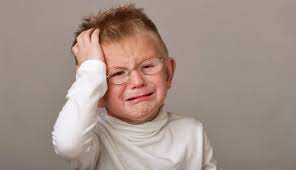 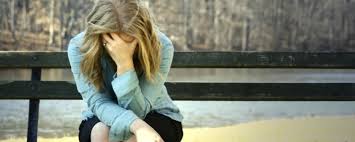 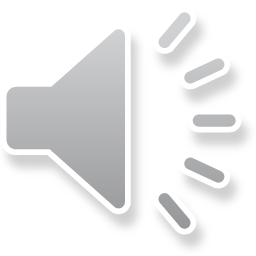 [Speaker Notes: But really, how prevalent is this issue?]
BACKGROUND & SIGNIFICANCE
3
National
4%-12% Exhibit behaviors impeding ability to function
							(Source: Gilliam, et al, 2012)
State (Connecticut)
12.3 of every 1,000 preschoolers expelled;
7th  highest rate in the nation   			   
						       	(Source: Gilliam, et al, 2012)

Local (East Hartford)
10% Suspension/Expulsion
7th Highest Rate in State    
 BH referrals increase by 150%  				(Source:  CSDE, 2013)
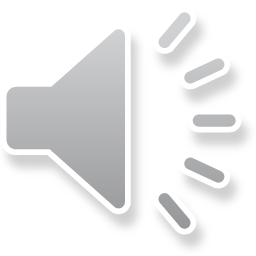 [Speaker Notes: Nationally  4-12% of children exhibit behaviors impeding their ability to function; at an estimated cost of $300,000 to families, which translates to over $2.1 trillion nationally
In CT, 12.3 of every 1,000 preschool children are expelled which is the 7th highest rate of preschool expulsions in the nation
More specifically, our organization provides BH consultation to over 675 preschool children through state funded SR programs and has seen a 150% in not only the number, but the severity of the referrals ranging from children threatening others with weapons to hypersexual issues. EH is an urban community that has an 85.9% Minority rate and a 88% Medicaid rate. It is a poor community in great need. EH public schools has a 10% expulsion rate in grades K-5, which is the 7th highest rate in its 169 communities. 
Concerned about the increasing rates, I conducted a literature review that led to a few consistent themes based on research whose evidence was of high quality, and presented it to stakeholders involved with preschool children on the SR Council.]
SO….WHAT DO WE DO NOW?
4
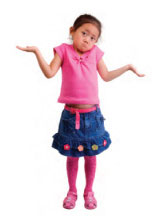 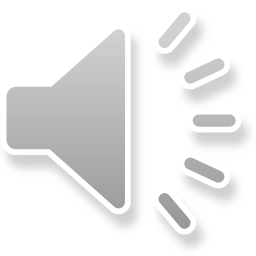 RESEARCH THE PROBLEM
5
Expulsions decrease when teachers have access to a behavioral health consultant (#8)
BUT… what about the parents and children?
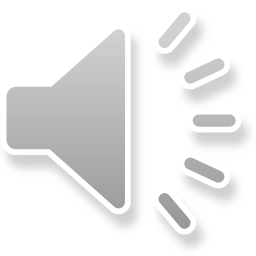 [Speaker Notes: In summary, the literature strongly supports one pervasive theme: 

That the number of preschool expulsions decrease commensurately with access to behavioral health services. So what does the evidence suggest?]
There is help…The ADAPT Program:Assessing Development to Assist in Preschool Transition
6
All preschool parents &/or teacher must complete a screening questionnaire on their child before starting school 


Social Workers are available to help parents, teachers & children address concerns about their child’s behavior as they enter school.
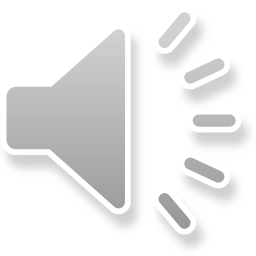 [Speaker Notes: As my organization has provided medical, dental and behavioral care to children in grades K-12 for over 20 years and has a strong community network of resources and supports, the stakeholders deferred to us to expand our services to address the SR Program’s behavioral health needs. The next step was to identify the weaknesses, barriers, and strengths that could support the creation of a new system of BH care for preschool children.]
Is My Child’s Information Confidential?
7
ABSOLUTELY  !!!!
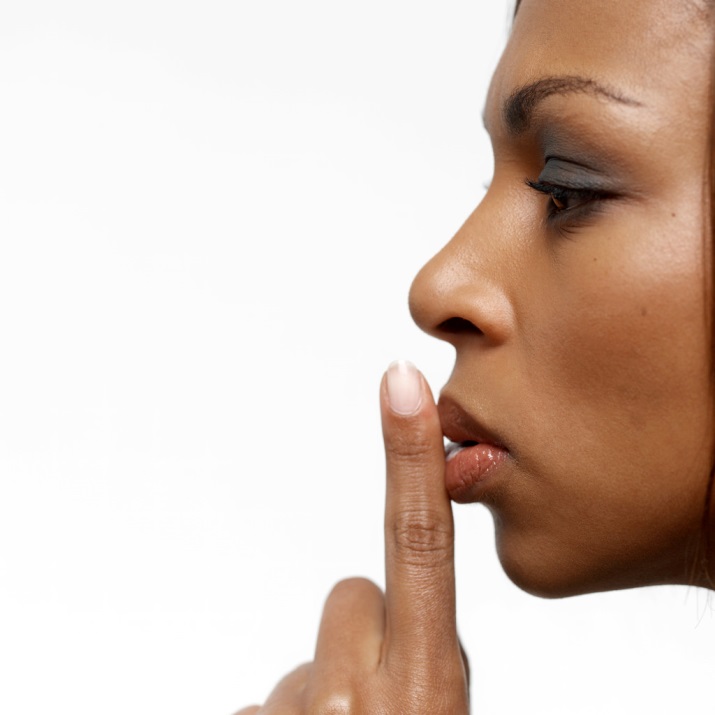 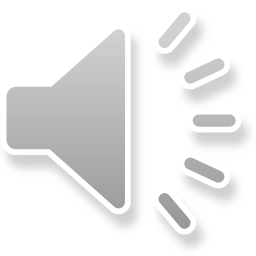 [Speaker Notes: ….risk analysis.  Incorporating the program into our current EHR system, expanding our MOUs to include partners with home visitation and experience counseling preschool children and families was key to mitigate risks.  
Stakeholders then asked me, as researcher and author, to lead the project. We worked collaboratively with clinical staff to develop an evidence-based system of care inclusive of all preschool 675 children in the district.]
EAST HARTFORD Who’s Supporting This?
8
Community
 Integrated Health Services (IHS) School Based Health Services (SBHC)
 East Hartford School Readiness Council (SR)
 Goodwin College (GC)/Riverside Magnet School (RMS)
 ECHN (Hospital) Child/Adolescent BH Department 
 Intercommunity Care – Child First
 East Hartford Youth Services and DCF
 East Hartford Legislators
Schools/Preschools
Program Directors 
Principals 
Teachers
Parents
Administrators
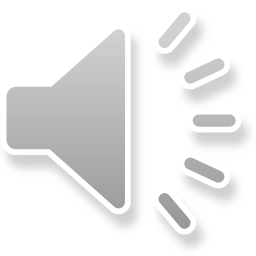 [Speaker Notes: PRIMARY
An overview of the project will be provided by IHS President, serving as the project leader, at the stakeholder’s initial meeting in February 2014.  
A Letter of Agreement (LOA) will be created for each agency to outline their expectations and roles for the project.  
Efforts will be made to connect electronic health records to ensure care coordination and referrals are collected, documented and provided in a timely method to facilitate data collection and analysis.  
SECONDARY
Letters of commitment for team members outlining roles, meeting commitments, contact information, and their preferred method of communication will be requested
Forms will be available in Spanish and English and consensus on communication methods for the team will be made. 
Meetings will be held bi-monthly from June-August, and monthly through March 2014.
PRESCHOOL PARENTS
Required to complete a parent permission form (PPF) for the provision of behavioral health services to their preschool child
The Parents much participate in behavioral assessment and intervention and view it as an educational resource that is non-threatening to ensure participation. 
Task Force members must be sensitive to any concerns, questions and reticence that parents or teachers may have and respond in a timely and consistent manner.]
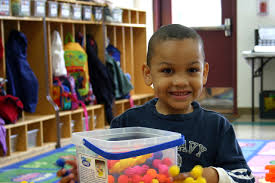 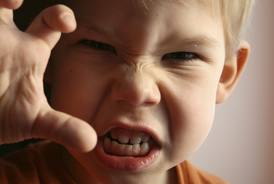 Unhappy Preschool Child
Happy Preschool
 Child
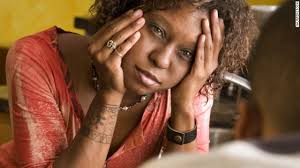 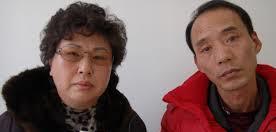 Concerned Parents 
& Teachers
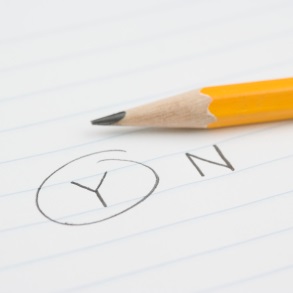 Screening
Questionnaire
Parent Permission to 
work with Social Worker
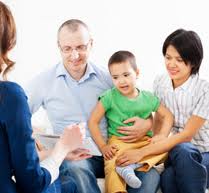 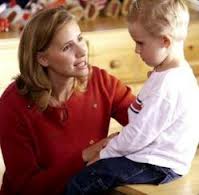 Counseling/
Parent Support
9
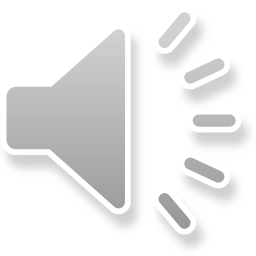 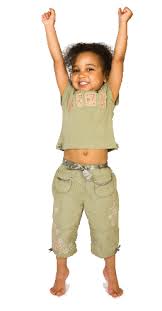 OUR GOAL
10
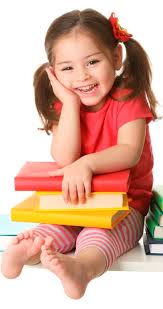 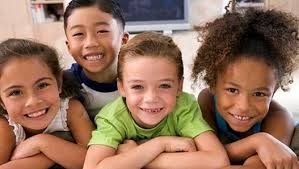 Happy Children…
who are…..
Healthy 
          and 
                Ready To Learn!
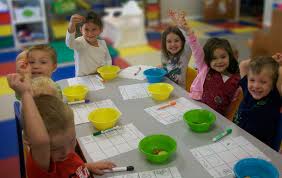 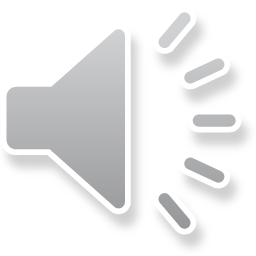 [Speaker Notes: HAPPY CHILDREN who are Healthy and Ready to Learn!]
CONTACT INFORMATION
RIVERSIDE MAGNET SCHOOL
Latoya Watson, LCSW   	                         (860) 709-6810


SCHOOL READINESS SITES 
Mindy D’Andrea, SR Administrator       (860) 622-5975

INTEGRATED HEALTH SERVICES/SBHC
Sarah Cabahug, LCSW/ADAPT Coordinator
       	       	      				(860) 289-0197
Debbie Poerio, President/CEO               (860) 291-9787

*Presentation is not allowed to be reprinted without permission from authors
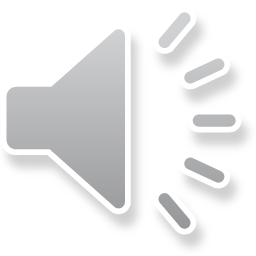 11